A brief introduction to contemporary
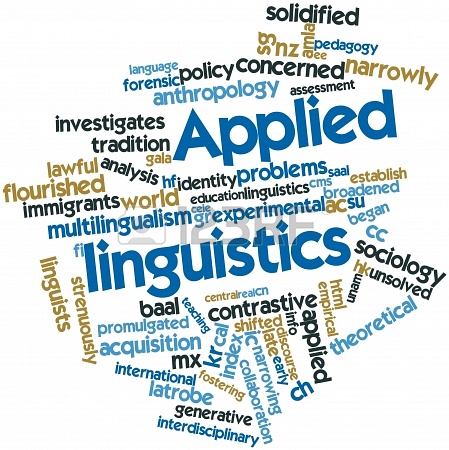 http://www.123rf.com
For incoming students of CLCS M.Phil. courses
Definition?
http://dare.wisc.edu/
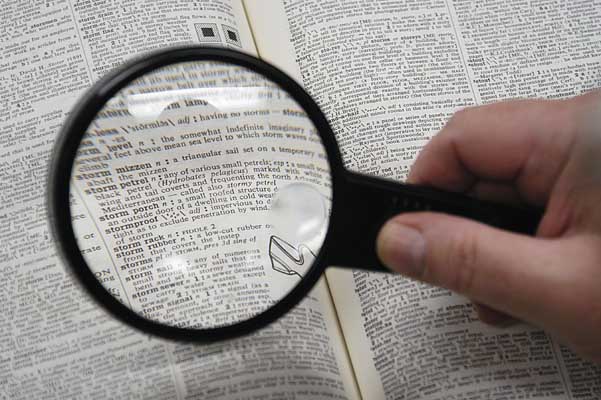 “the academic discipline concerned with the relation of knowledge about language to decision making in the real world” (Cook, 2003, p. 5)
“The focus of applied linguistics is on trying to resolve language-based problems that people encounter in the real world, whether they be learners, teachers, supervisors, academics, lawyers, service providers, those who need social services, test takers, policy developers, dictionary makers, translators, or a whole range of business clients” (Grabe 2002, cit. Davies & Elder 2004, p. 4)
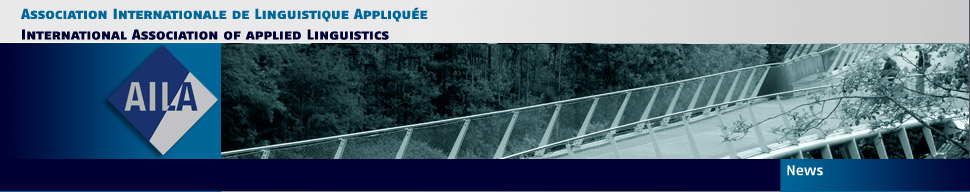 Established 1964; World Congresses held every three years
AILA World Congress 2011 (Beijing)
Conference theme: “Harmony in diversity: language, culture, society”
Strands:
Language Acquisition and Processing
Language Teaching and Learning
Language in Professions
Language in Societies
Applied Linguistics and Methodology
Strand A: Language Acquisition and Processing 
	1. First Language Acquisition 	2. Second Language Acquisition 	3. Written and Visual Literacy 	4. Psycholinguistics
Strand B: Language Teaching and Learning 
	5. Mother Tongue Education 	6. Standard Language Education 	7. Foreign Language Teaching and Teacher 				Development 	8. Learner Autonomy in Language Learning 	9. Language and Education in Multilingual Settings 	10. Educational Technology and Language Learning
Strand C: Language in Professions 	11. Business and Professional Communication 	12. Translating, Interpreting and Mediation 	13. Language and the Law 	14. Language and the workplace 	15. Language in the Media and Public Discourse
Strand D: Language in Societies 	16. Sociolinguistics 	17. Language Policy 	18. Multilingualism and Multiculturalism 	19. Intercultural Communication 	20. Applied linguistics within Asian contexts
Strand E: Applied Linguistics and Methodology 	21. Discourse Analysis and Pragmatics 	22. Rhetoric and Stylistics 	23. Contrastive Linguistics and Error Analysis 	24. Lexicography and Lexicology 	25. Multimodality in Discourse and Text 	26. Language Evaluation, Assessment and Testing
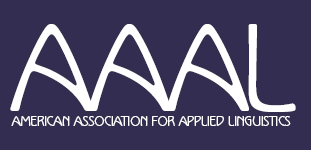 AAAL: American Association for Applied Linguistics

Holds its conference annually
Subject strands for AAAL 2014
Analysis of Discourse and Interaction
Assessment and Evaluation
Bilingual, Immersion, Heritage, and Minority Education
Corpus Linguistics
Educational Linguistics
Language and Cognition
Language and Ideology
Language and Technology
Language Planning and Policy
Language, Culture and Socialization
Pragmatics
Reading, Writing, and Literacy
Second and Foreign Language Pedagogy
Second Language Acquisition, Language Acquisition, and Attrition
Sociolinguistics
Text Analysis (Written Discourse)
Stand-alone fields?
Sociolinguistics
Psycholinguistics
Anthropological linguistics
“Clinical linguistics”
“Linguistics Applied” or “Applied Linguistics”?
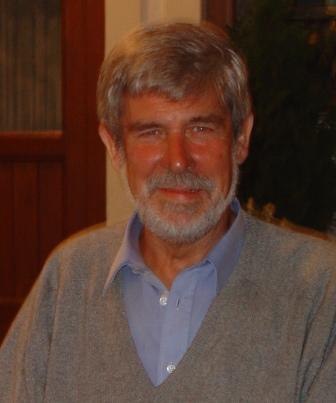 A distinction made by Widdowson (right).
“L-A uses language data to develop our linguistic knowledge about language, while A-L studies a language problem […] with a view to correcting it” (Davies & Elder 2004, p. 11)
Applied Linguistics and language teaching/learning
“just what the term [AL] actually refers to remains somewhat uncertain. In its early use, it was taken to mean a more linguistically informed approach to language teaching. […] There was some suspicion at the time that the use of the term was motivated by the desire to give heightened status to the rather humble and humdrum activity of teaching – rather as one might use a term like ‘domestic management’ to refer to house-work.” 
(Widdowson 2006, p. 93)
Grammar-translation
Tradition from the teaching of Latin and Greek
Grammar as end in itself and key to the language (often written)
Specimen sentences linked to grammatical points; translation in both directions
Behaviourism, contrastive linguistics, and error analysis
Chomsky’s inadvertent part in the rise of the communicative approach
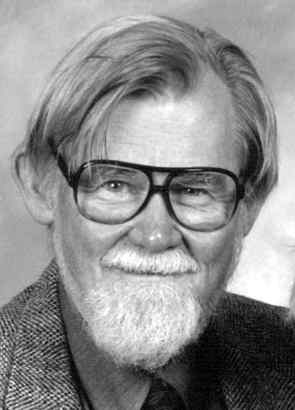 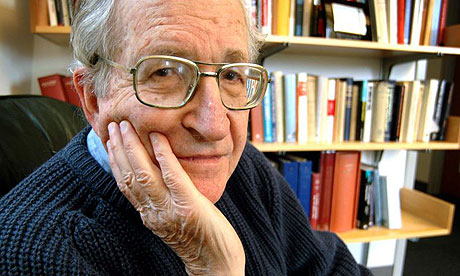 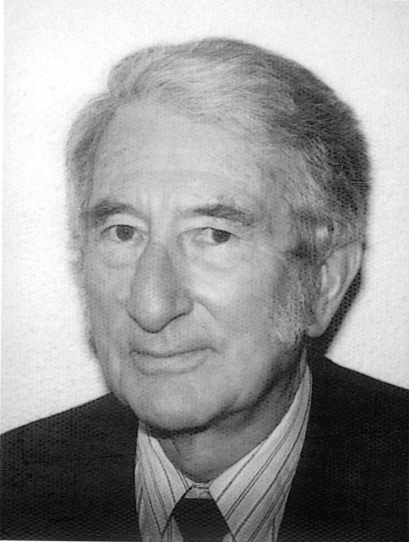 The Communicative approach
Aims to develop communicative competence, informed by needs analysis
Not just linguistic competence, but discourse & sociolinguistic competence too
Multiple form-function mappings
Notions and functions as the units of syllabus organisation:
Developments in communicative language teaching
Task-based learning and teaching (TBLT) – pioneered by Prabhu’s procedural syllabus – The Bangalore Project
Content and Language Integrated Learning (CLIL)
The Common European Framework of Reference (CEFR) and the European Language Portfolio
Theoretical instability: rise of ‘contextualism’
In opposition to the perceived reductiveness of mainstream, cognitive-psychological second language acquisition studies, we have seen the emergence of sociocultural approaches:
Ultimately from the work of L. S. Vygotsky
Emphasis on social context of language learning and use
Most recent form: Activity Theory
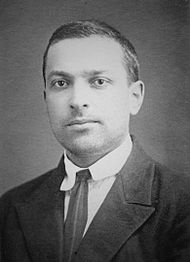 Global perspectives
English as a global language
Multilingualism as a norm
Challenges to the native speaker norm
English as a Lingua Franca (ELF)
Role of native-speaker teachers
Expectations and testing
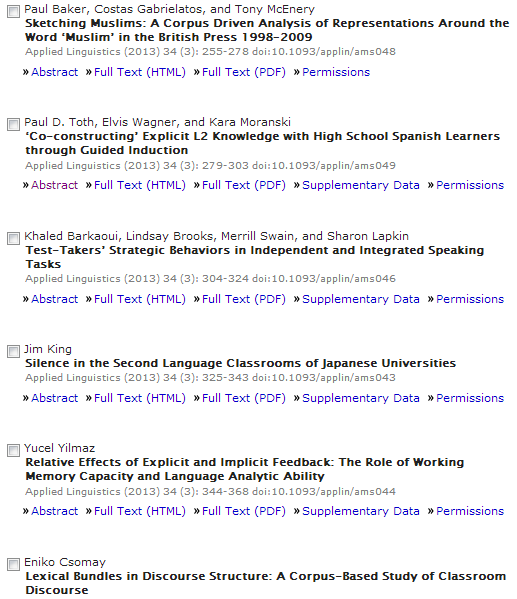